Явление электромагнитной индукции
Тест для 9 класса
10 вопросов
Вопрос 1. Что наблюдается в опыте Эрстеда?
А)  Проводник с током действует на электрические заряды.
Б) Магнитная стрелка поворачивается вблизи проводника с током.
В) Магнитная стрелка поворачивается вблизи заряженного проводника.
Вопрос 2. Кто открыл явление электромагнитной индукции?
А)  Х.Эрстед
Б) А.Вольта
В) М.Фарадей
Г)  Ш.Кулон
Д)  А.Ампер
Е)  Д.Максвелл
Вопрос 3. Что происходит в результате явления электромагнитной индукции?
А)  Вокруг проводника с током возникает постоянное магнитное поле
Б) В проводнике возникает электрический ток
В) Происходит разделение зарядов
Г) На катоде выделяется чистый металл
Вопрос 4. В результате изменения магнитного потока через контур, в этом контуре возникает электрический ток? О чём идёт речь?
А) о электростатической индукции 
Б) о силе Ампера
В) о электролизе
Г)  о явлении намагничивания
Д)  о электромагнитной индукции
Е) о силе Лоренца
Вопрос 5. Как называется величина, которая характеризует число линий магнитной индукции, пронизывающих контур площадью S?
А)  сила Ампера
Б) индуктивность
В) энергия магнитного поля
Г)  магнитный поток
Д) магнитная индукция
Вопрос 6. В каком случае гальванометр обнаружит возникновение электрического тока в проводнике?
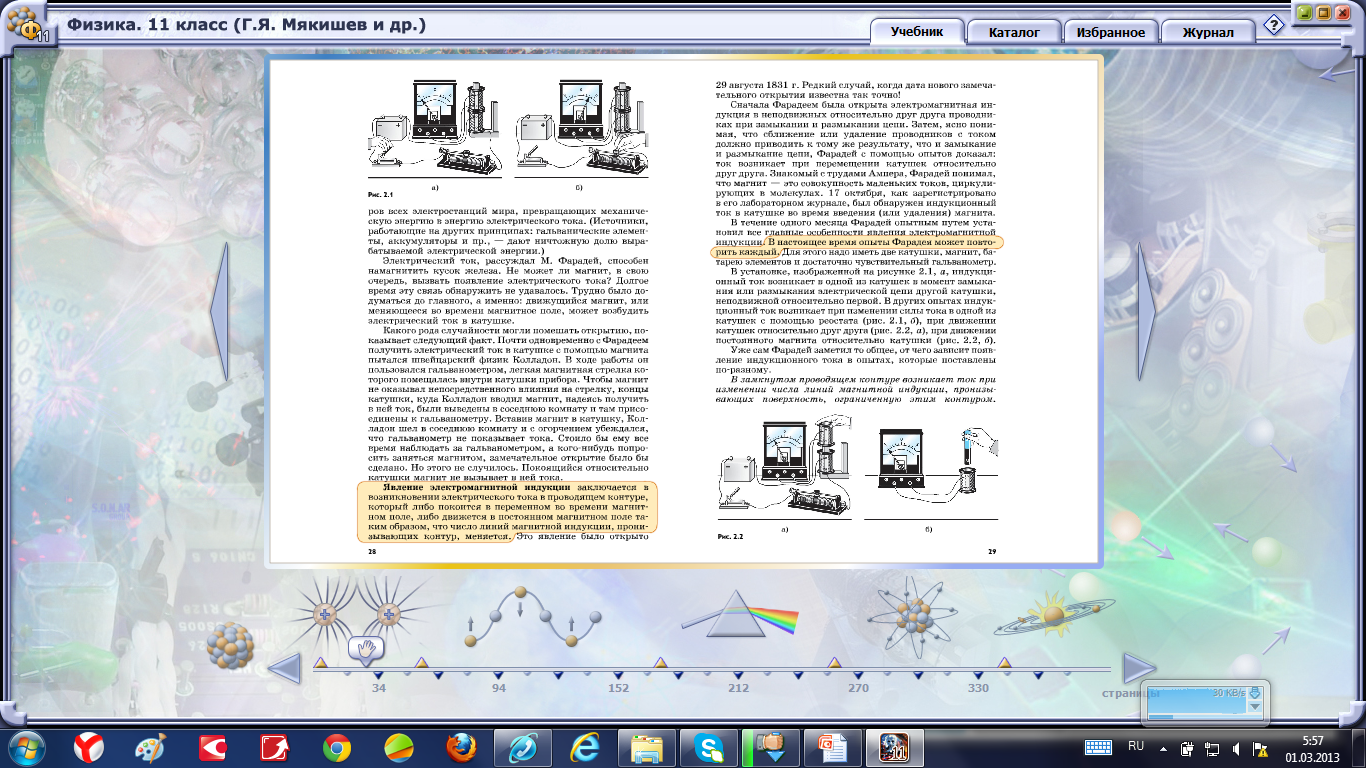 ?
А)  в катушку вставляется  постоянный магнит
Б) постоянный магнит вращается вокруг своей   продольной оси внутри катушки
В) из катушки вынимается постоянный магнит
Г)  здесь не представлены возможные случаи
Д)  в случаях А, Б, В
Вопрос 7. В каком случае гальванометр обнаружит возникновение электрического тока в проводнике?
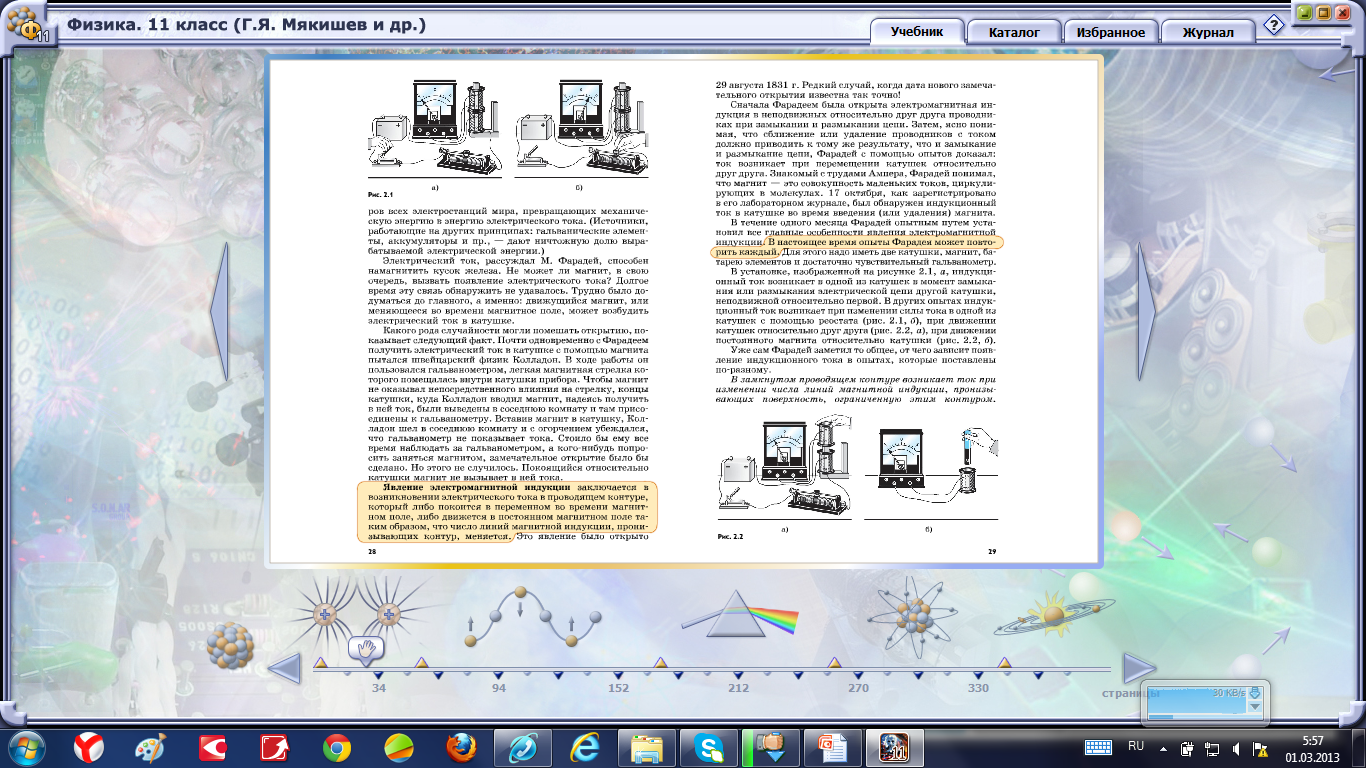 ?
А) катушка надевается на магнит
Б) катушка, надетая на магнит, вращается вокруг своей   продольной оси
В) катушка снимается с магнита
Г)  здесь не представлены возможные случаи
Д)  в случаях А, Б, В
Вопрос 8. В каком случае гальванометр обнаружит в верхней катушке возникновение электрического тока?
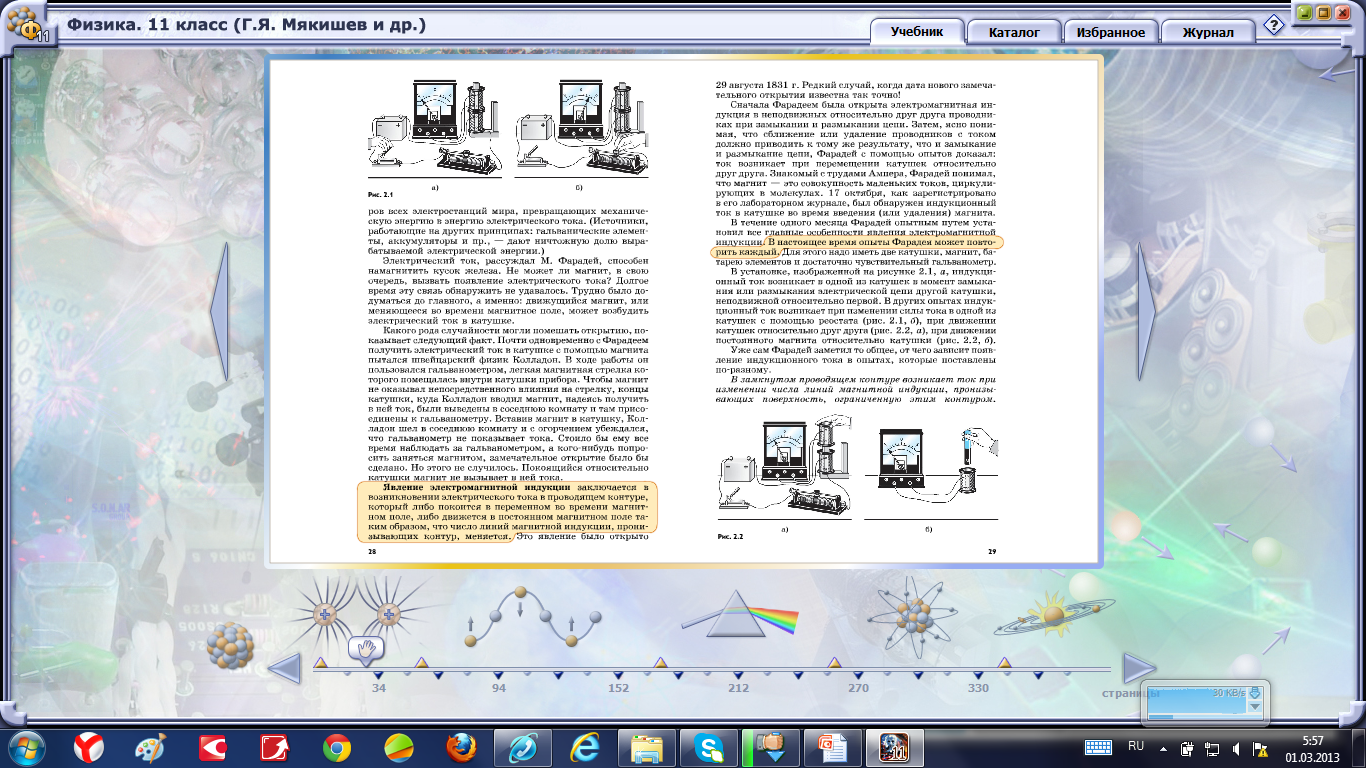 ?
А) при замыкании электрической цепи нижней катушки
Б) когда в замкнутой цепи нижней катушки течёт постоянный электрический ток
В) при размыкании электрической цепи нижней катушки
Г)  здесь не представлены возможные случаи
Д)  в случаях А, Б, В
Вопрос 9. Какие приборы были созданы на основании явления электромагнитной индукции?
А)  гальванометры
Б)  амперметры
В) генераторы электрической энергии
Г)  электромагниты
Вопрос 10. В каком году произошло открытие явления электромагнитной индукции?
А)  1913
Б)  1821
В)  1898
Г)  1831